Welcome to the uwc
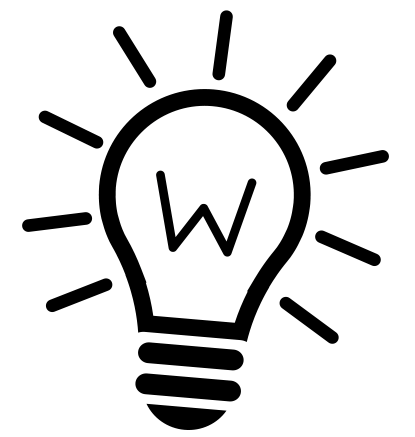 The Margaret H. Ordoubadian University writing center
Where are we?
Walker Library 362
Third floor, directly above Starbucks
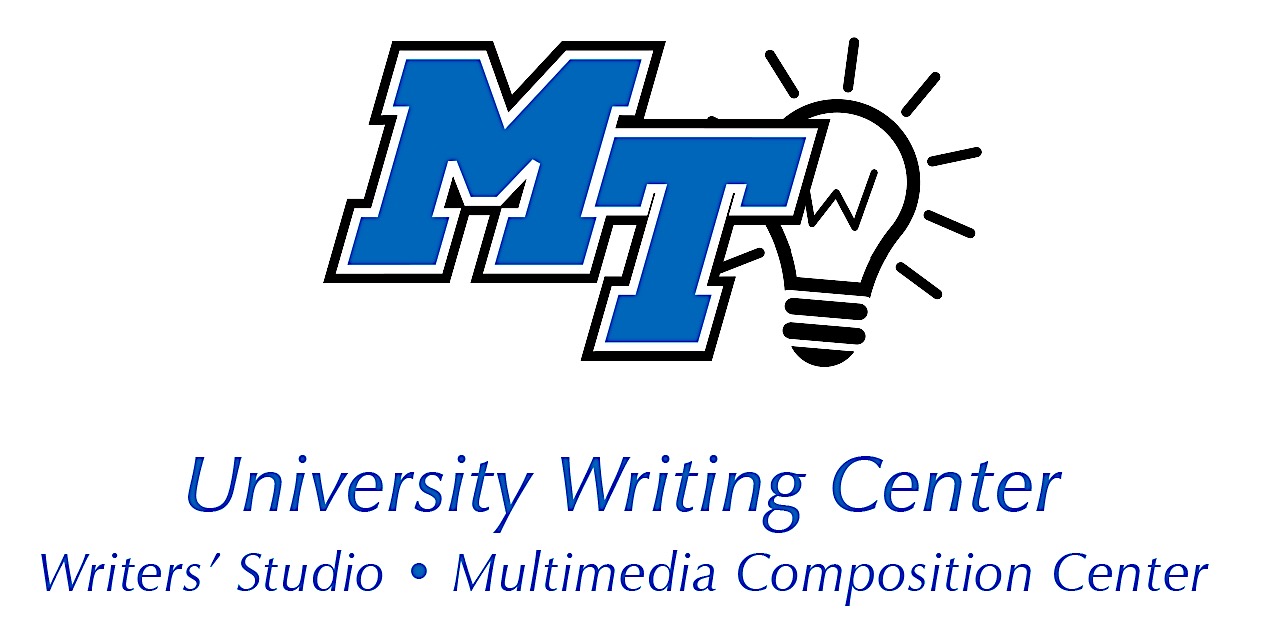 What are our hours?
Spring 2019 Hours
Monday: 10:00-8:00 pm 
Tuesday: 10:00-8:00 pm
Wednesday: 10:00-8:00 pm (Closed 1:00-2:00)
Thursday: 10:00-8:00 pm
Friday: 10:00-4:00pm
Saturday: Closed
Sunday: 2:00-7:00 pm
*closed during university holidays and breaks
How can we help?
We work with writers during ALL stages of the writing process to help you with your project from start to finish. 
We believe in providing you with tools to gain confidence in your writing rather than “fixing” your writing.  
We focus on collaborating with writers to provide a peer-audience throughout the writing process.
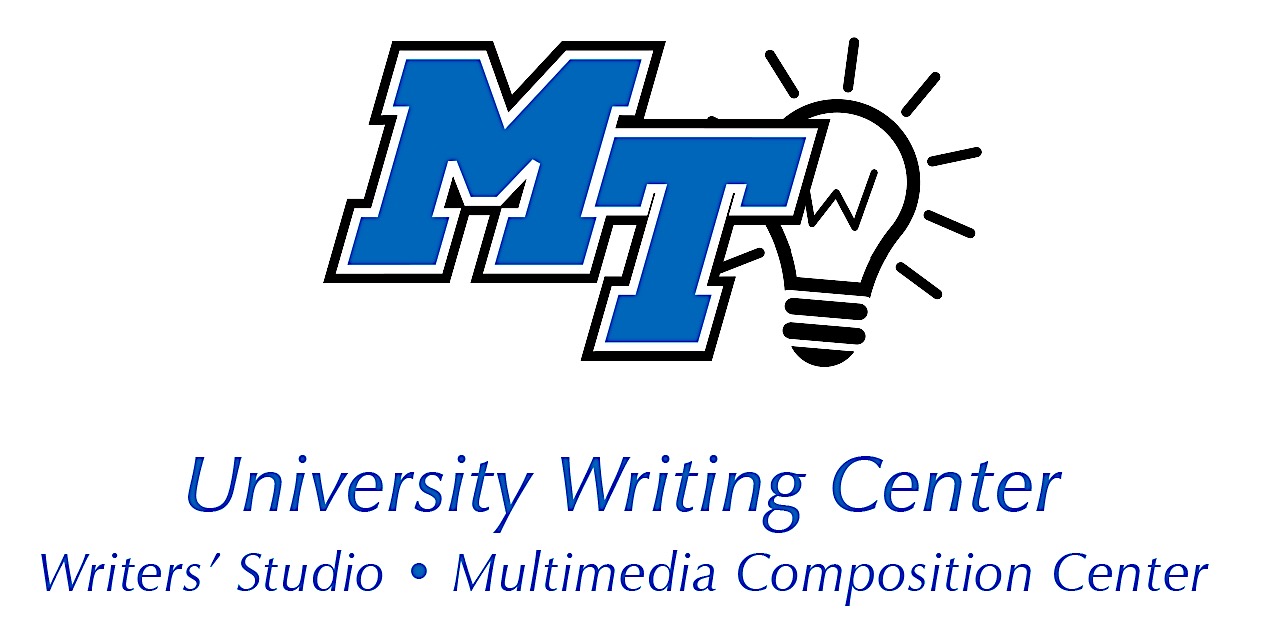 Our services
Face-to-Face Sessions (25 or 45 minutes)
Individual
Group (for group projects)
Online Sessions (25 or 45 minutes)
Writing Partnerships
Literary Magazine: Off Center
Writing Resources
Writing Groups
Workshops
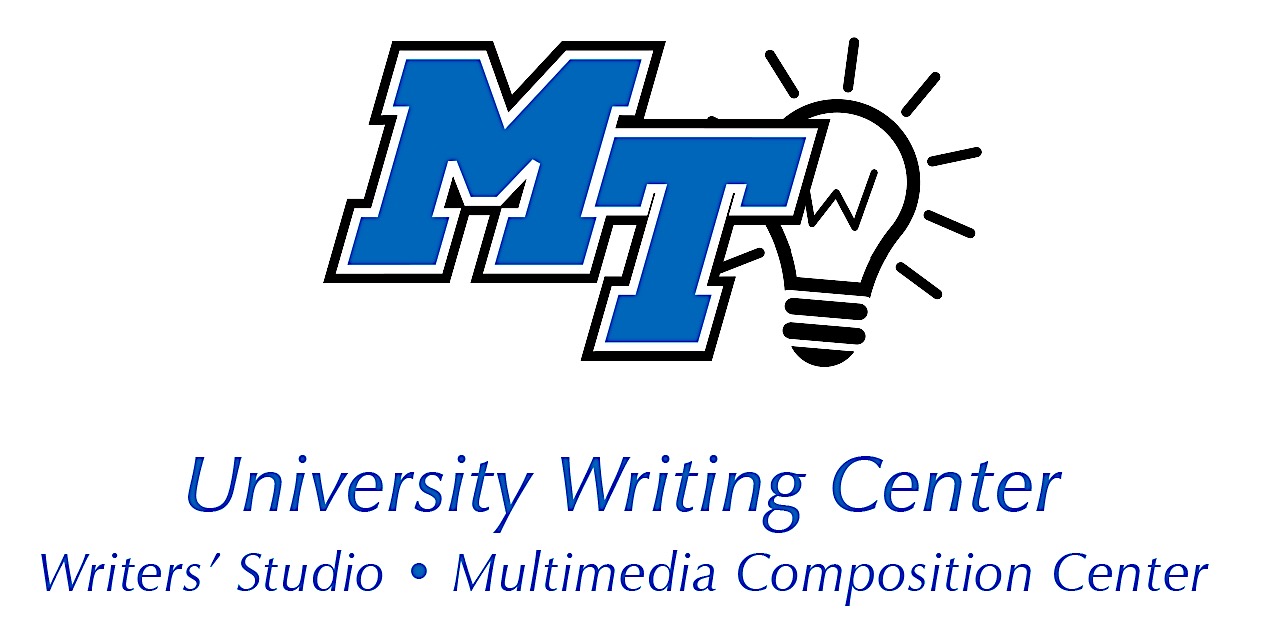 What kinds of projects can you bring to the UWC?
Essays or academic projects
At ANY stage in the writing process including if you haven’t started yet!
For ANY class or subject and ANY type of writing: research papers, rhetorical analyses, lab reports, summaries…
Graded essays when you need help utilizing instructor feedback
Speeches
Outlines 
Creative writing 
Content or artifacts for your ePortfolio
Theses/Dissertations
Personal Projects: resumes, cover letters, statements of purpose
Multi-media Projects:
Presentations, PowerPoints, Prezis, Keynotes
Poster Presentations (including for Scholar’s Week)
Digital projects

If it’s any type of writing, we can help!
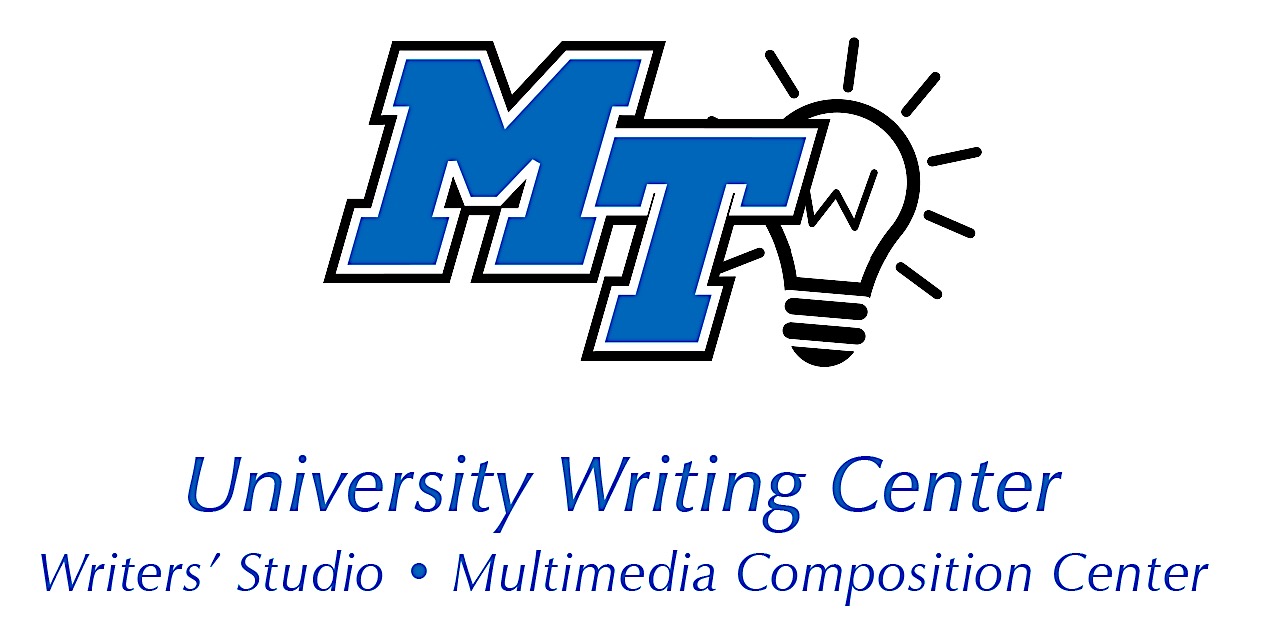 Group sessions
You can make an appointment individually or with your group for group projects.
Group sessions should be all working on the same project.
Group sessions should be scheduled as 45 minute sessions.
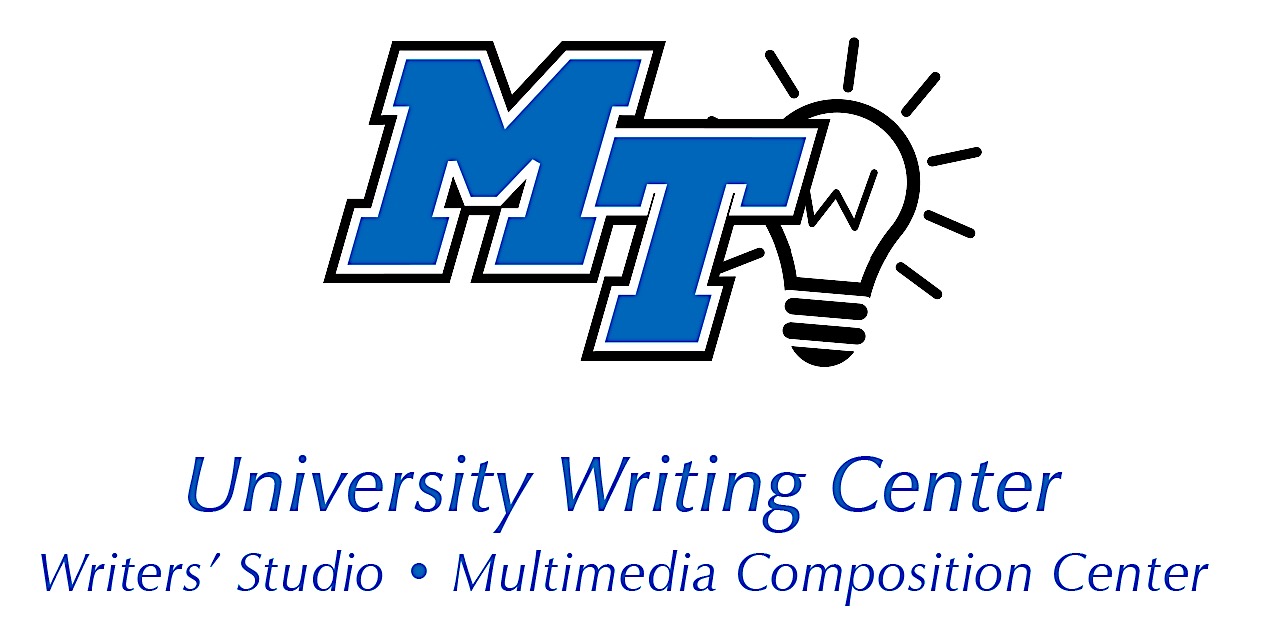 Online Sessions
Online sessions allow you to work with a consultant just as you would face-to-face!
Sessions are conducted through WC Online in real time.
WC Online provides a space to post and work on drafts and has audio/visual capabilities for you to discuss your writing with the consultant.  A chatbox is available for students without A/V capabilities.
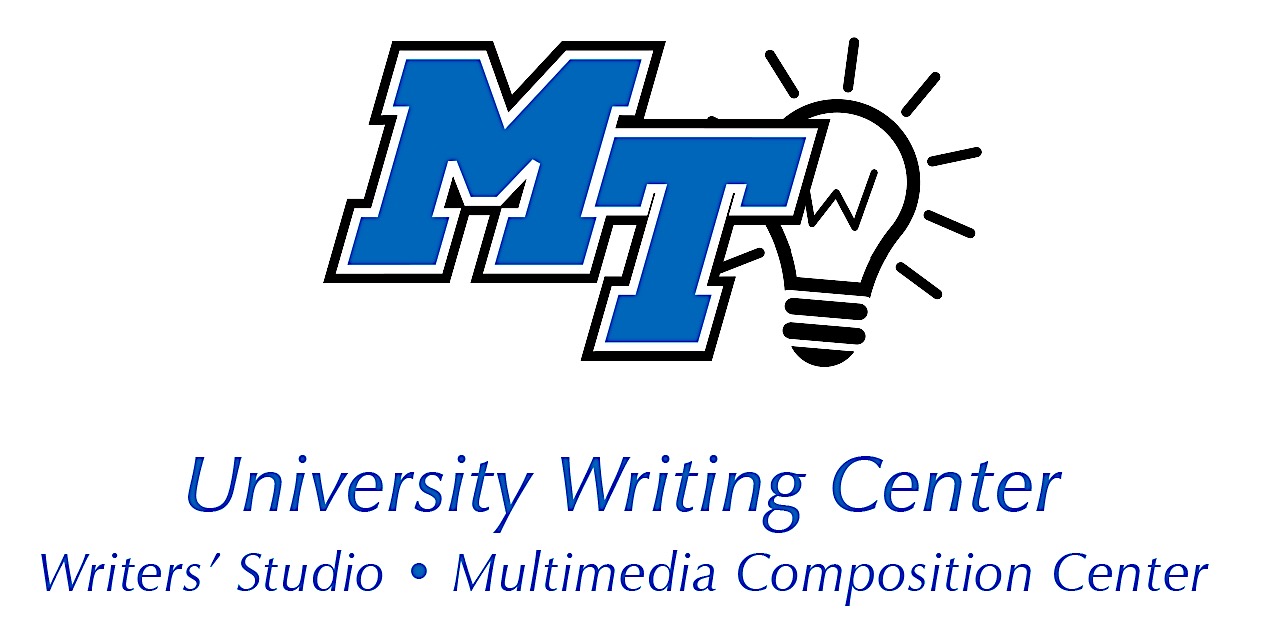 writing partnerships
Writing Partnerships are semester-long weekly appointments with the same consultant. Your appointment will take place at the same day and time each week.
You can work on a long-term project (such as a novel, thesis, dissertation) or a long-term goal (such as improving certain writing skills).
Writing Partnerships are great for establishing time management and accountability.
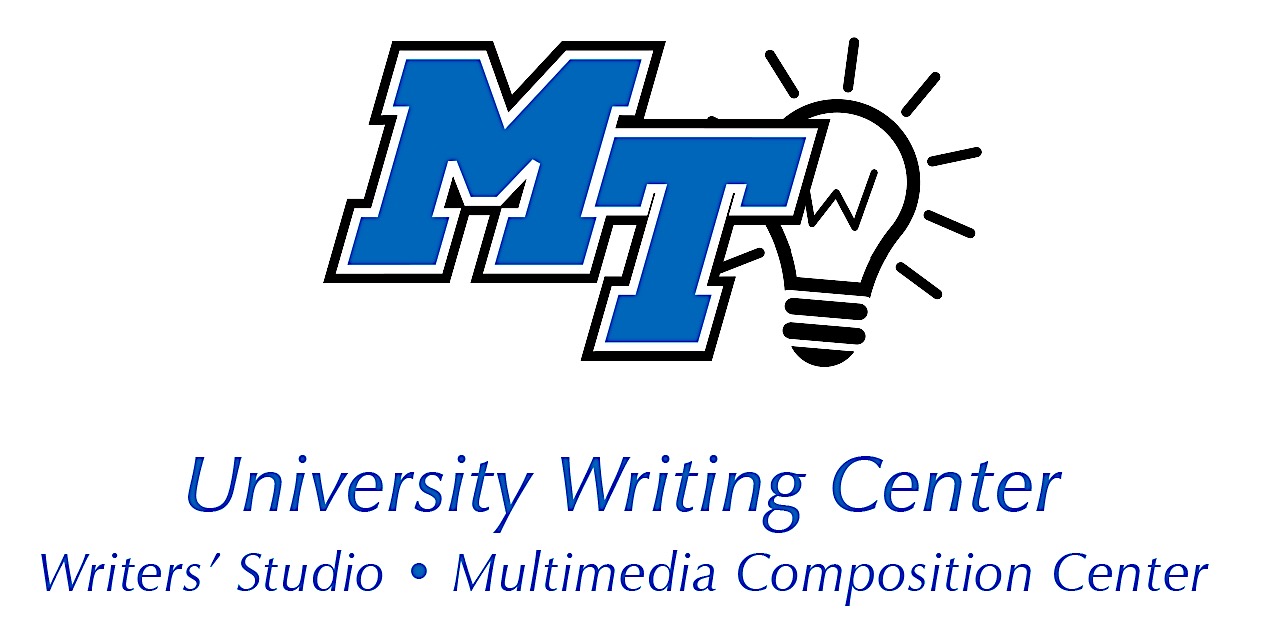 Writing resources
The UWC has online handouts and PowerPoints on a variety of topics.
In the UWC, book resources and printed handouts are available to be used during your sessions.
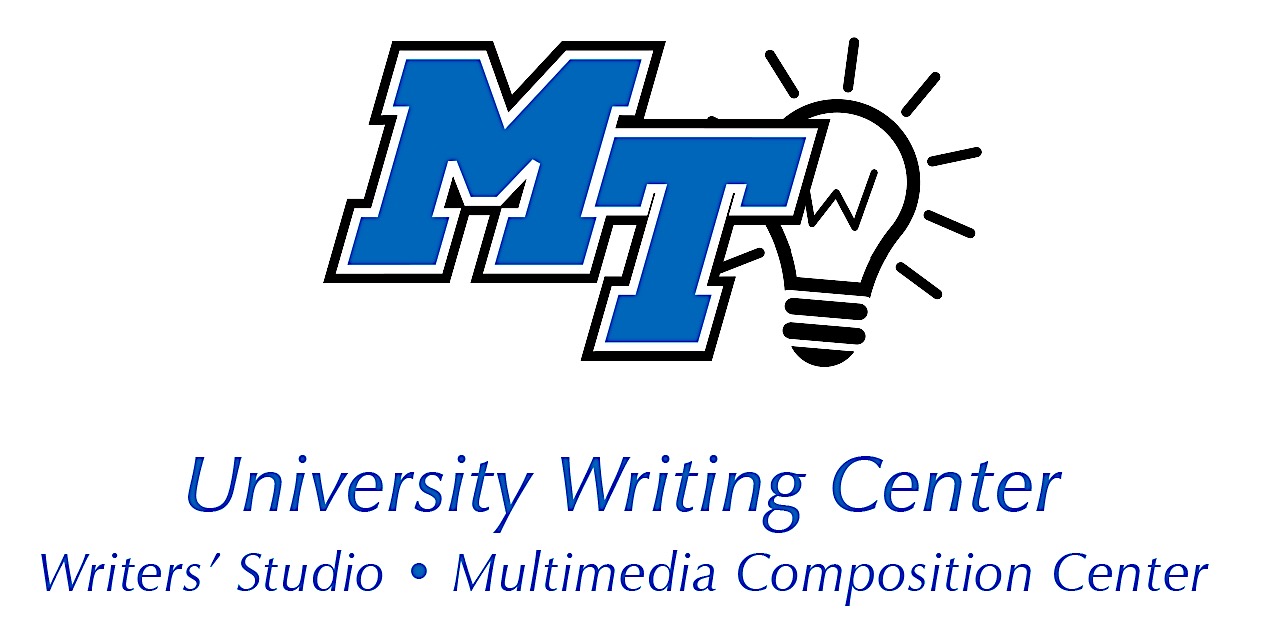 Off-Center
MTSU Writing Center’s literary magazine
What’s in the magazine?
Student submissions including:
Creative writing
Poetry
Essays on writing
Narrative Writing
Art of all Kinds
Music, Video, and Remix submissions
Who can submit?
MTSU students, alumni, faculty, and staff
How do you submit?: offcenter@mtsu.edu
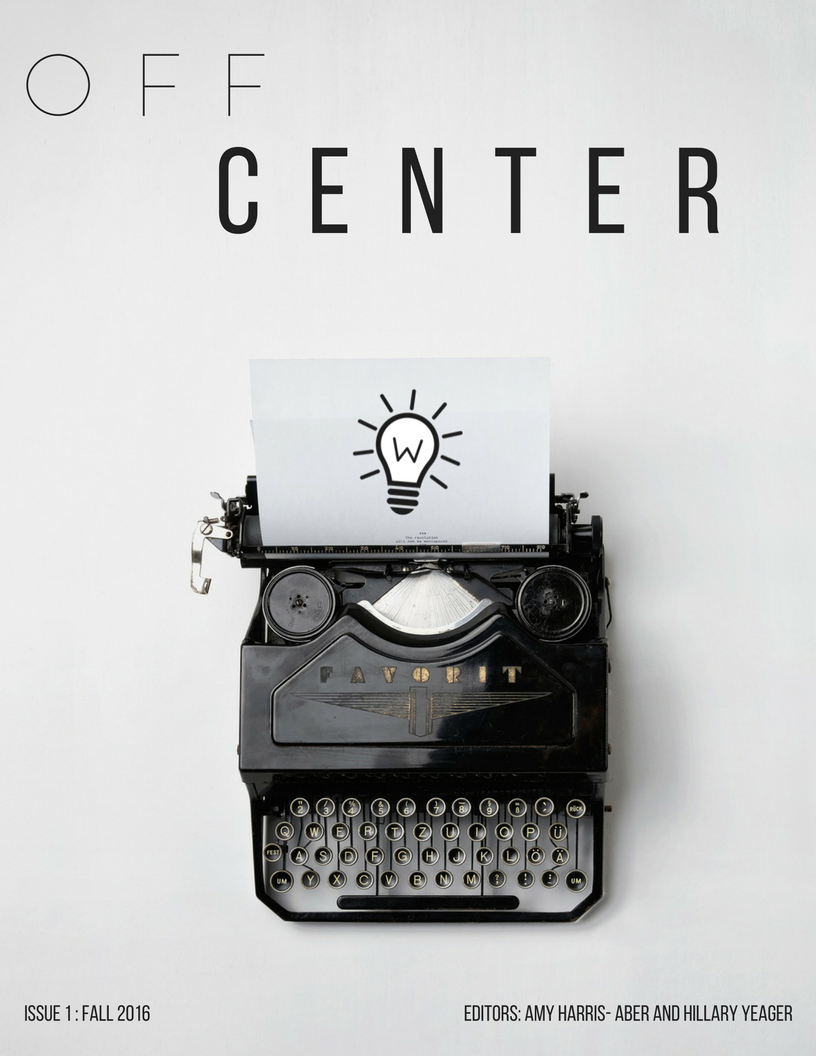 Writing groups and workshops
Weekly writing groups:
Culture and Conversation:  A group for multilingual learners to participate in meaningful conversations and practice communication skills
Creative Writing:  A group for writers to work on, share, and gain feedback on creative projects
Graduate Writing:  A group for students writing at the graduate level in any discipline
If  you have a request for a writing-related group, email uwcenter@mtsu.edu with your request(s). We will do our best to make it happen! 
Contact our center or visit www.mtsu.edu/uwc for group meeting days and times each semester. 
Writing workshops:
Each semester, the UWC provides writing workshops for the MTSU community. 
Contact our center for more information.
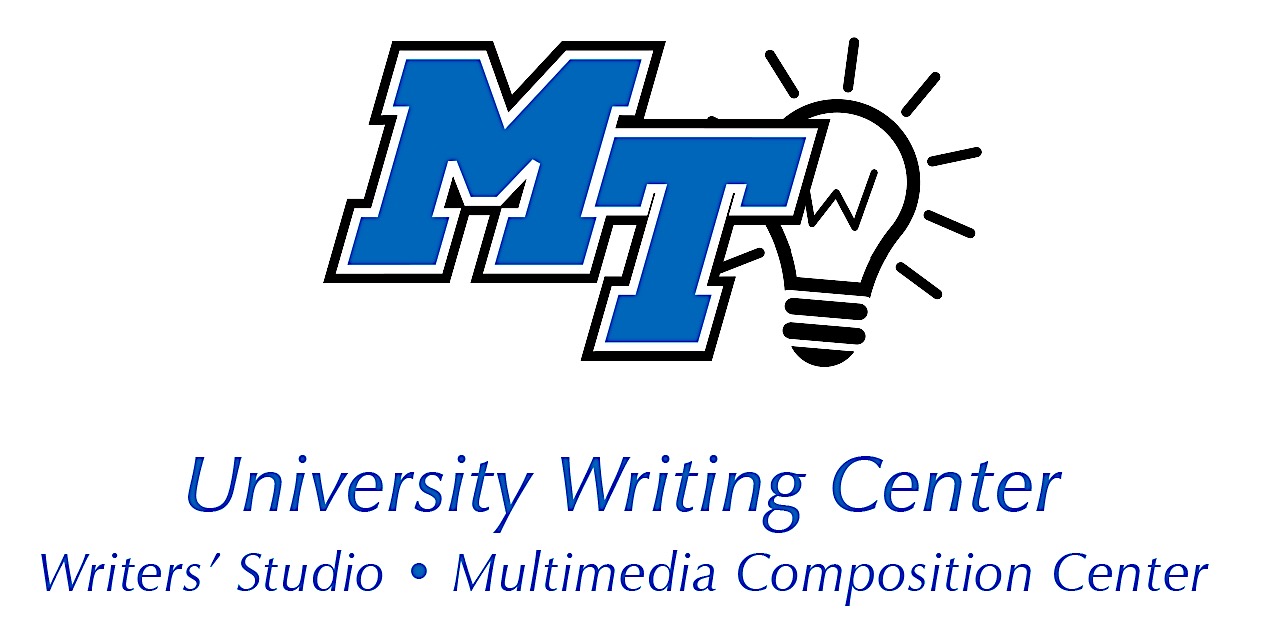 Tips for a successful visit
Make an appointment! Appointments are made on the hour and half hour for 25 or 45 minutes. Walk-ins are available but may be difficult at certain times or certain points during the semester.
Be as detailed as possible when making your appointment.  The more we know about your project, the better prepared we are to help!
Show up on time. Bring your assignment sheet if you have one and any writing you have done.  You can print your paper in the center or use your own personal device. 
Come early.  Come often (up to one appointment per day).
Arrive to your session with an open mind--we will use a variety of writing strategies to help you reach your goals for your session.
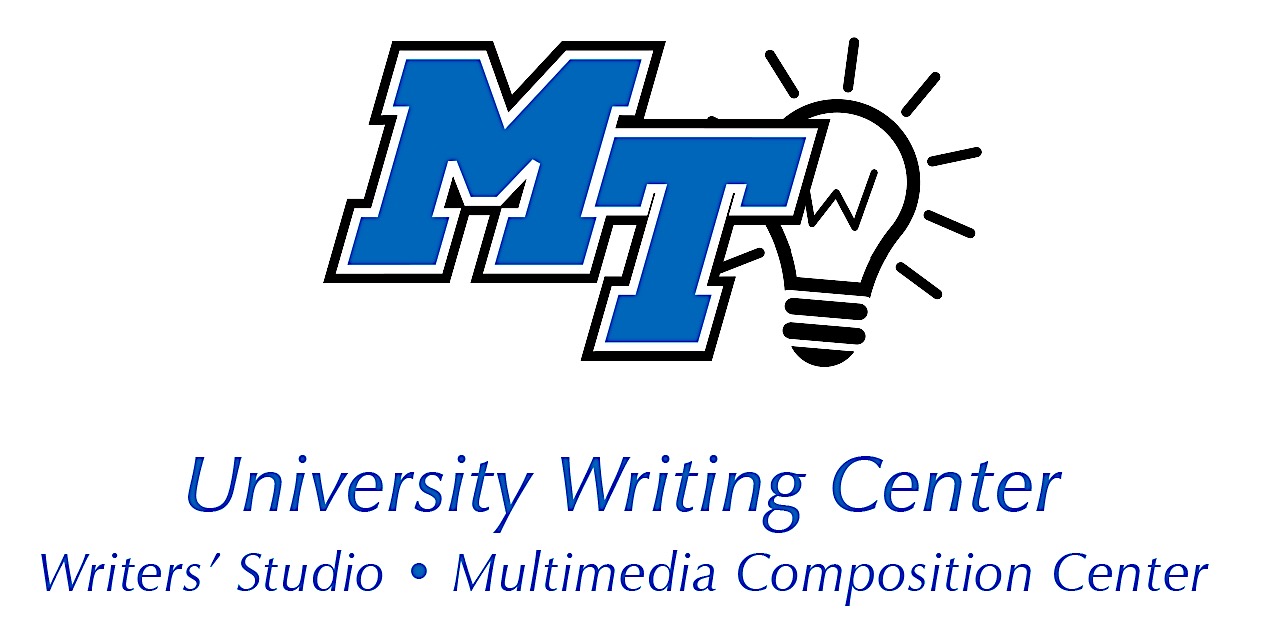 Appointments
How can I schedule an appointment?
Visit our website www.mtsu.edu/uwc to access WC Online or
Go directly to your account online at mtsu.mywconline.com
Call the Writing Center: 615-904-8237
Stop by Walker Library 362
Students can have one appointment per day.
Follow us online for giveaways, events, and other important information!
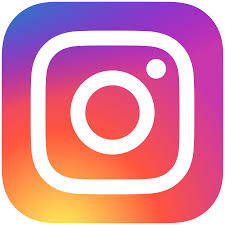 Mtsu_uwc
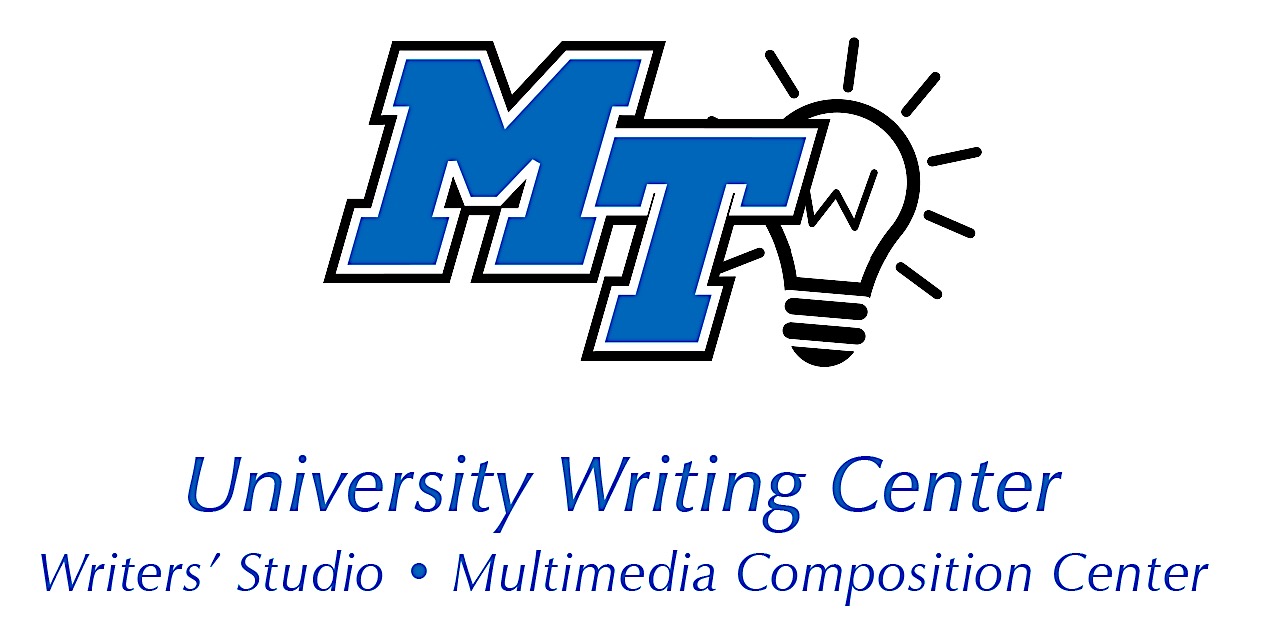 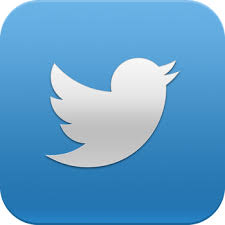 mtsuuwc
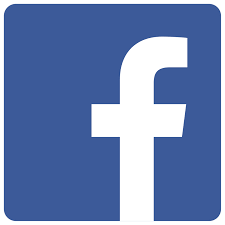 The Writing Center at MTSU